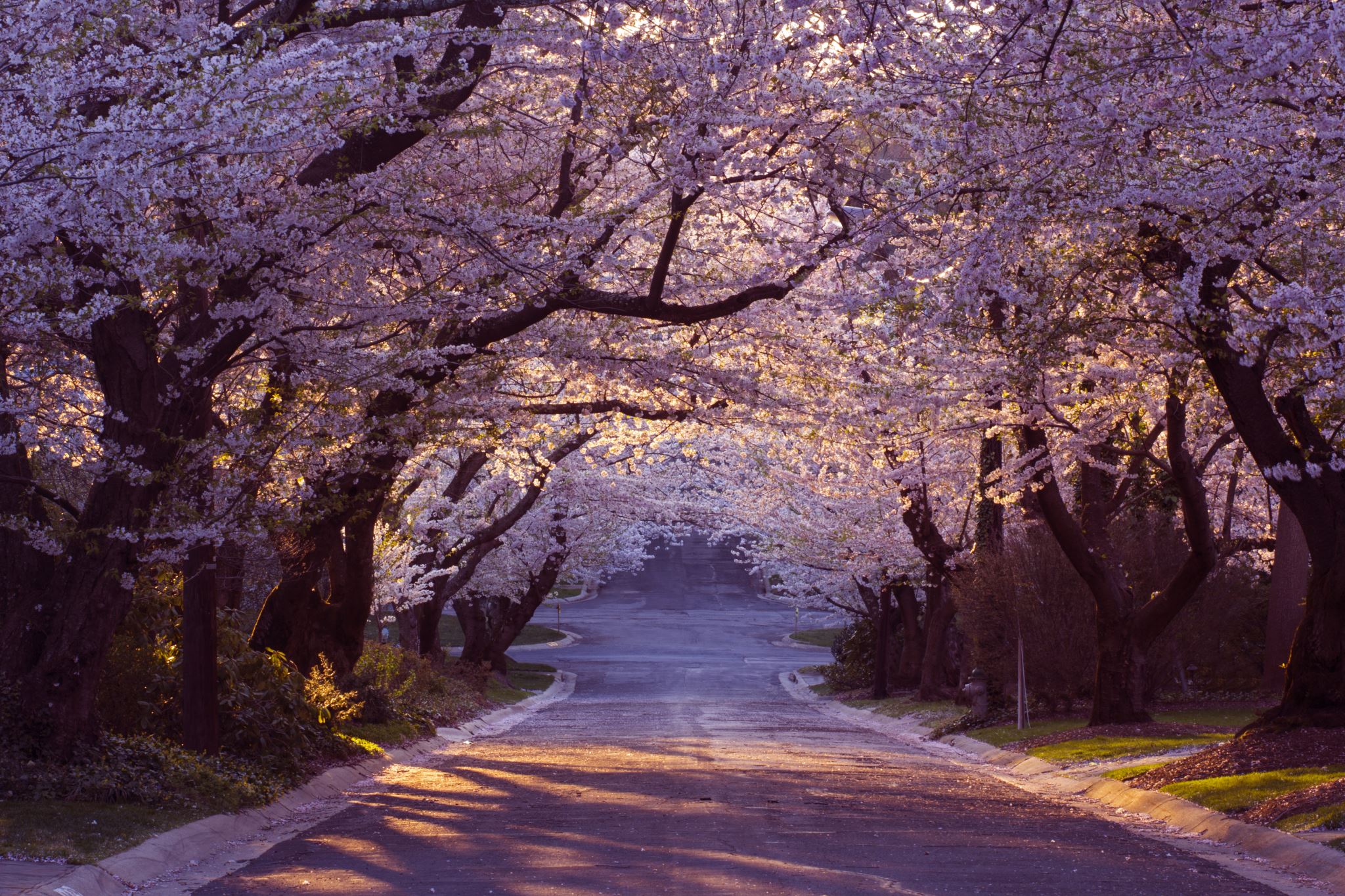 Grace
Greater than our sin
Sin destroys
It destroys: trust, relationships, and possibly lives. 
Think king David: lust, adultery, coercion, and murder. 2 Samuel 11
Imagine how Uriah’s family felt (other children?); others.
It also destroy us. Gen 2:17; Isa 59:1ff; Rom 6:23
Dealing with a guilty conscience
Owning our sin and a desire for deliverance is a healthy biblical response to guilt. Romans 7:7-14, 24
Unfortunately some, to keep from the shame/pain of guilt, sear their hearts. Romans 1:21
John Gill: “Consciences are cauterized and hardened, and past feeling …(like) the searing of flesh with an iron, or cauterizing it, whereby it grows callous and hard.”
And then some live like there is no hope
There is no soundness in my flesh Because of Your anger, Nor any health in my bones Because of my sin. For my iniquities have gone over my head; Like a heavy burden they are too heavy for me. My wounds are foul and festering Because of my foolishness.
Psalm 38:3-5
But there is grace
Justice demands a penalty for our sin. Every. single. one. of. them. 
And then God’s justice comes in the form of Jesus. Romans 6:23
He paid the penalty on behalf of everyone who calls upon His name for salvation! Romans 5:1-2
Blessed Assurance
For if our heart condemns us, God is greater than our heart, and knows all things. Beloved, if our heart does not condemn us, we have confidence toward God.
1 John 3:20-21
Grace… to all who believe
Trust in God (not yourself) for your salvation.
Keep His commandments.
And whatever we ask we receive from Him, because we keep His commandments and do those things that are pleasing in His sight. And this is His commandment: that we should believe on the name of His Son Jesus Christ and love one another, as He gave us commandment.
1 John 3:22-23
Grace Greater Than Our Sin
Verse 1
Marvelous grace of our loving Lord,Grace that exceeds our sin and our guilt!Yonder on Calvary's mount out-poured–There where the blood of the Lamb was spilt.
Grace Greater Than Our Sin
Verse 2
Sin and despair, like the sea-waves cold,Threaten the soul with infinite loss;Grace that is greater– yes, grace untold–Points to the Refuge, the mighty Cross.
Grace Greater Than Our Sin
Verse 3
Marvelous, infinite, matchless grace,Freely bestowed on all who believe!All who are longing to see His face,Will you this moment His grace receive?